School project
ZŠ Na Lukách
Our school
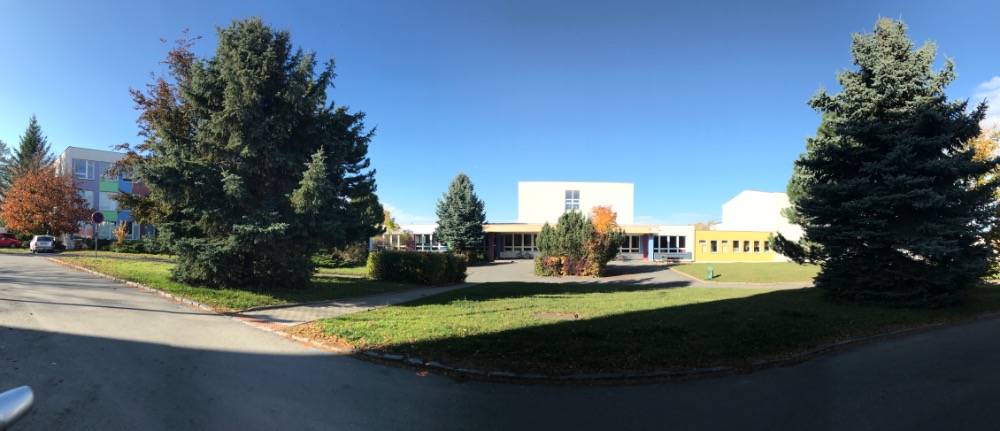 Coming to school
Changing rooms
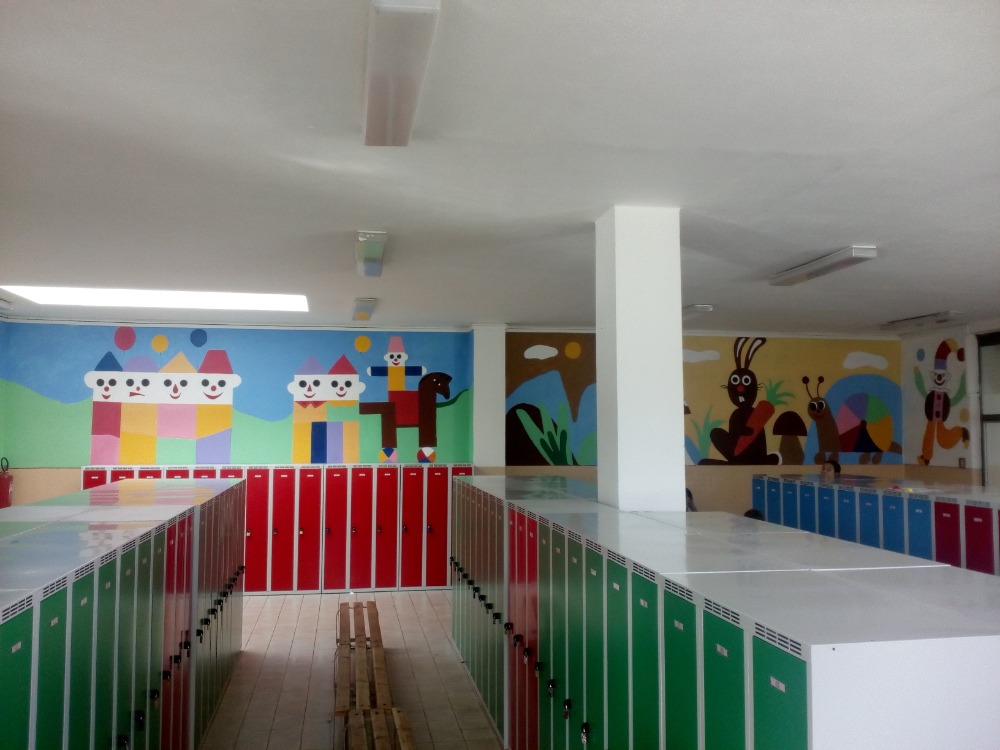 School playground
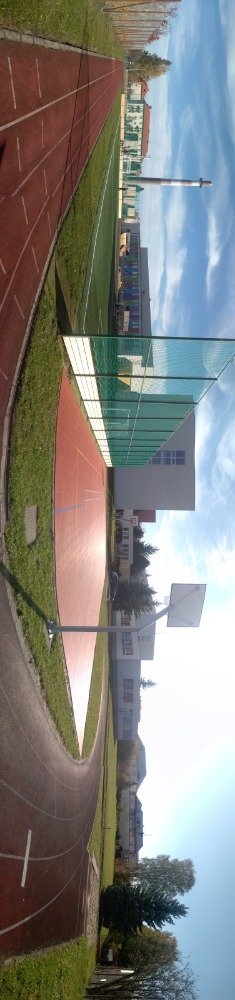 Playground
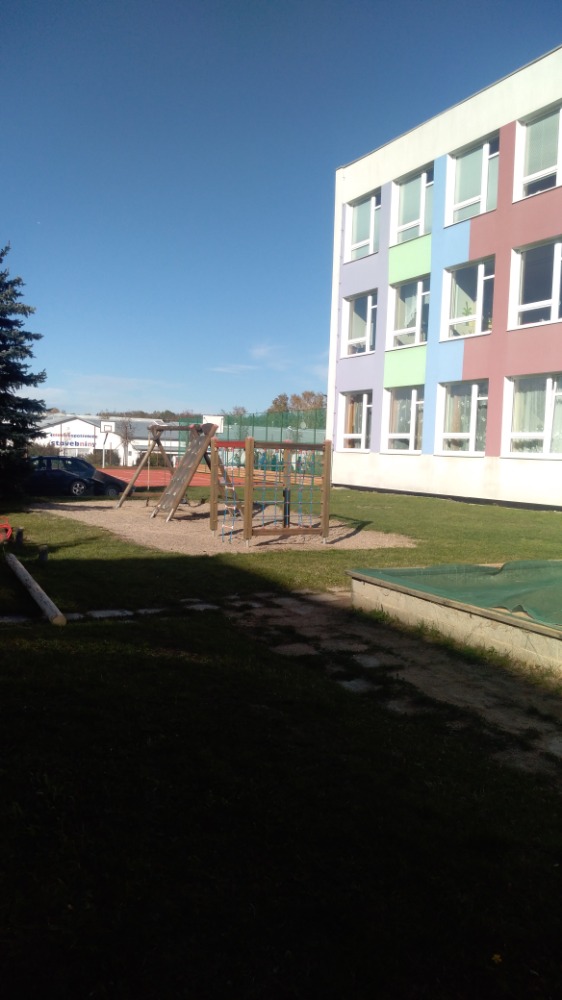 Class
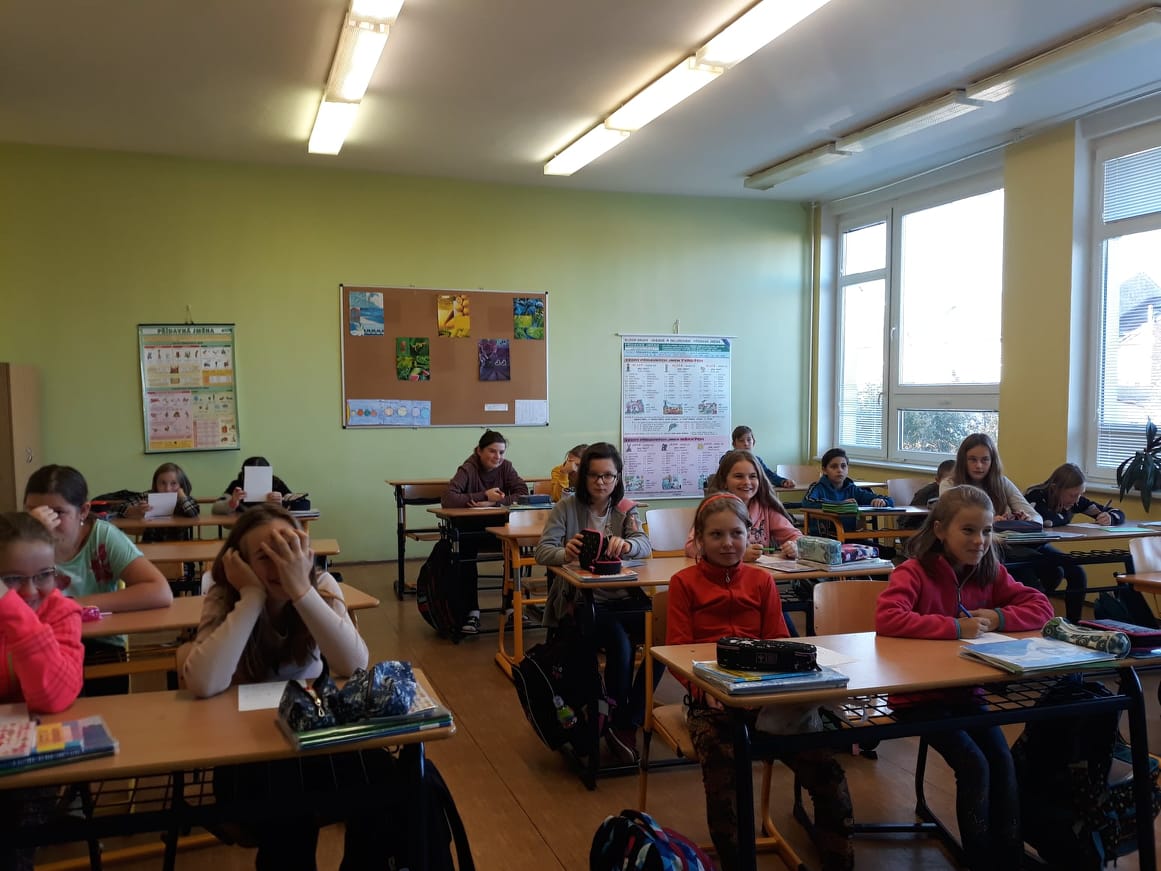 Gym
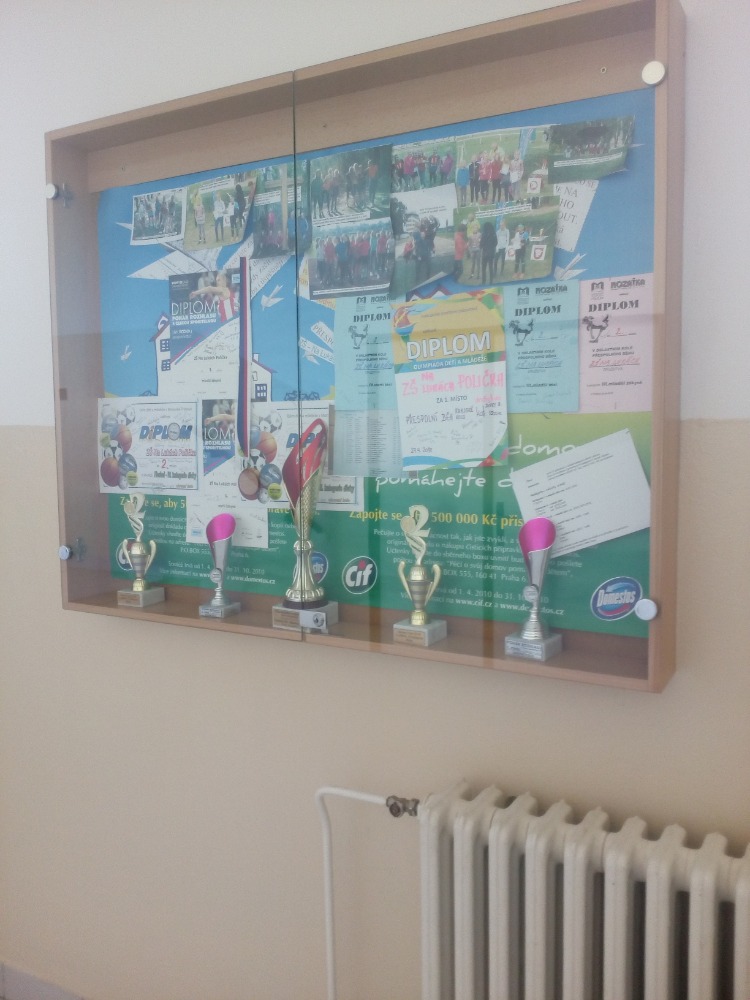 Art
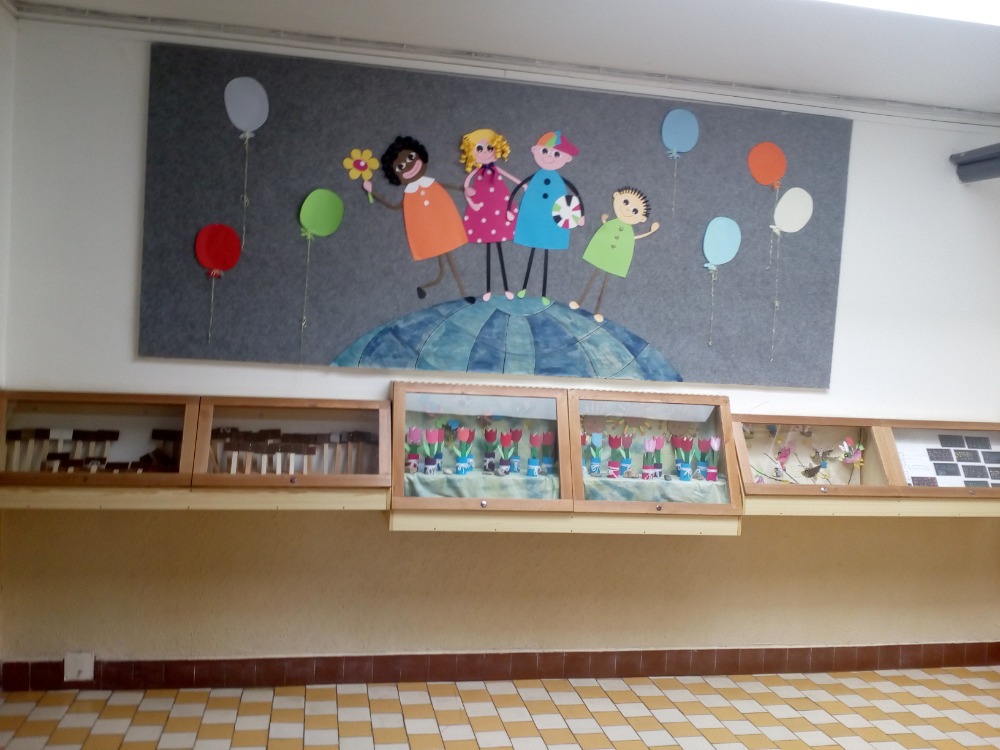 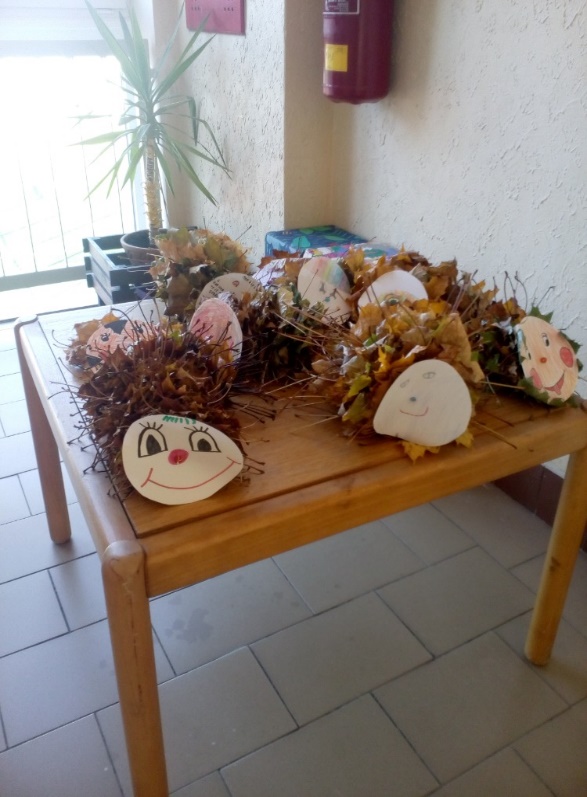 Corridor
THE END=)
Bye, we look forward to seeing you when you go to our school!